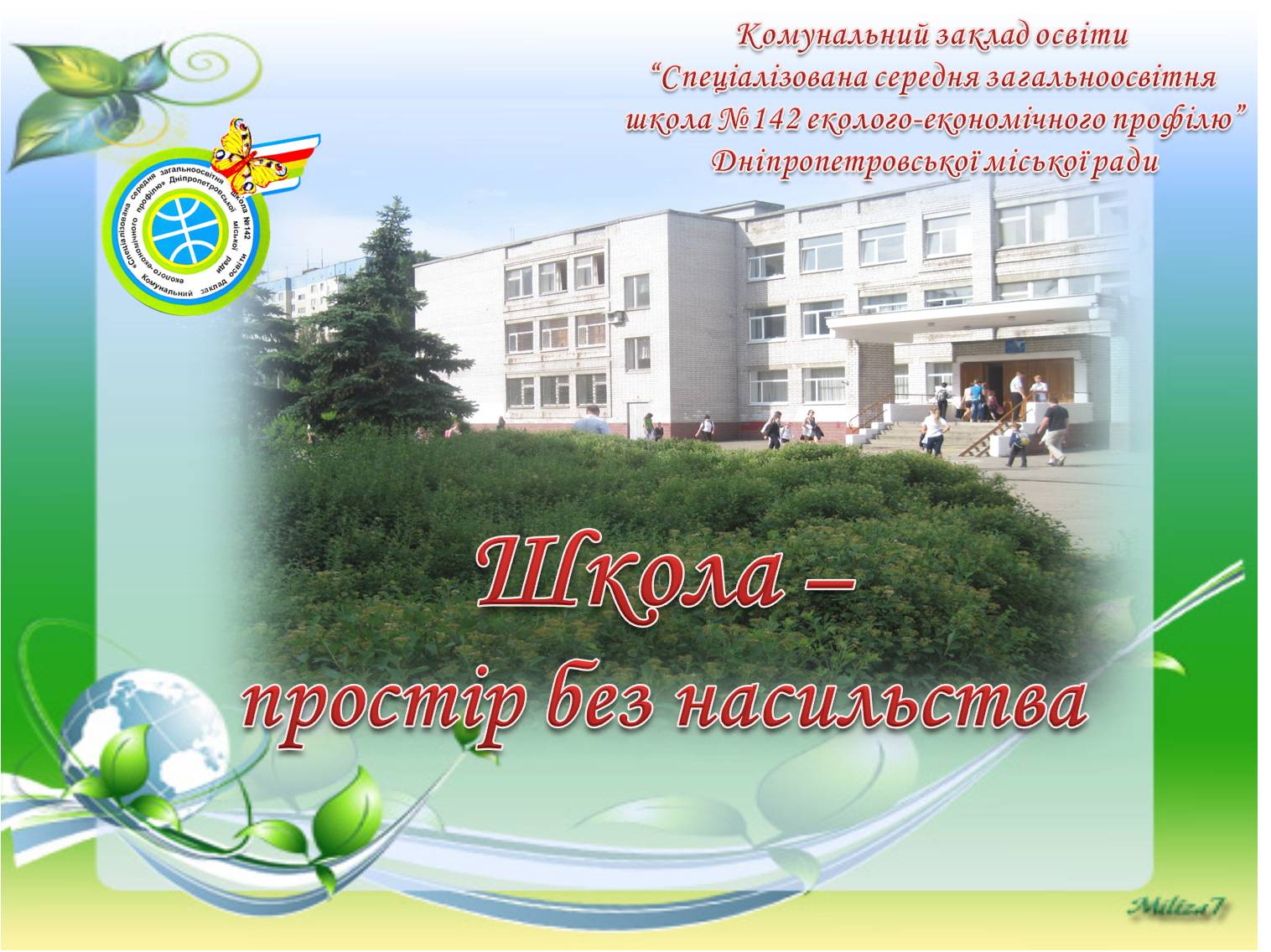 Педагогічна рада
Черга денна
Дотримання вимог чинного законодавства щодо забезпечення захисту дітей від будь-яких форм фізичного або психічного насильства
                                                          Директор школи Л.В.Хмеленко

2.   Етика взаємовідносин вчителя та учня
Кер. творчої групи високої педмайстерності А.М. Фурсова

3.   Профілактична робота з суб'єктами навчально-виховного процесу  з метою педагогічного попередження випадків фізичного і психологічного насилля
 Заст. дир. з виховної роботи, соціальний педагог Н.В.Біла
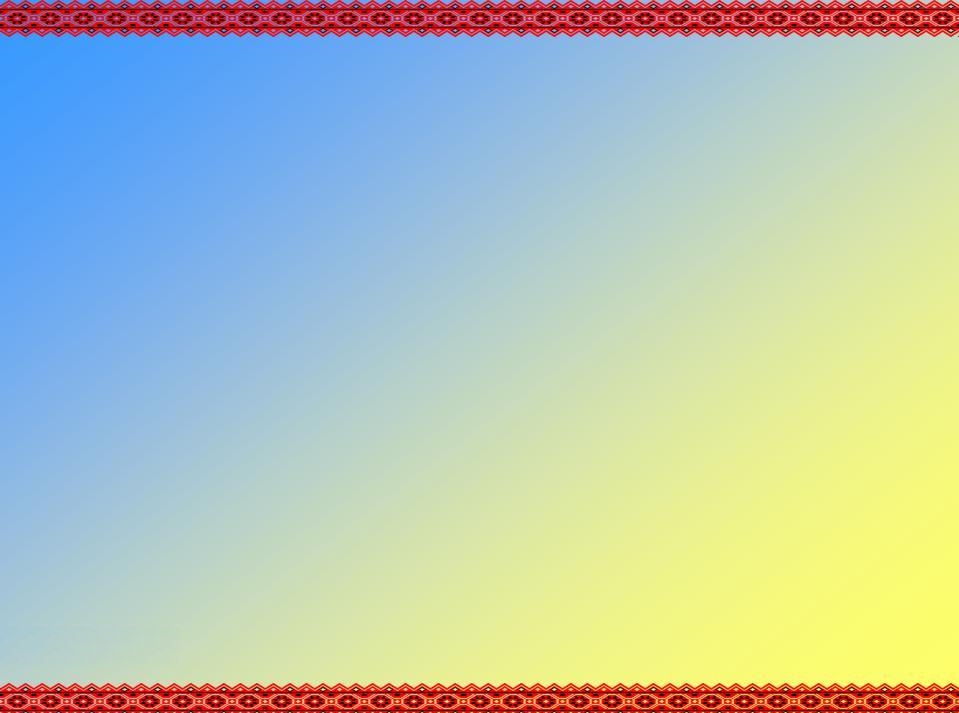 Напрями діяльності органів та закладів освіти щодо попередження насильства  визначені у наступних документах:
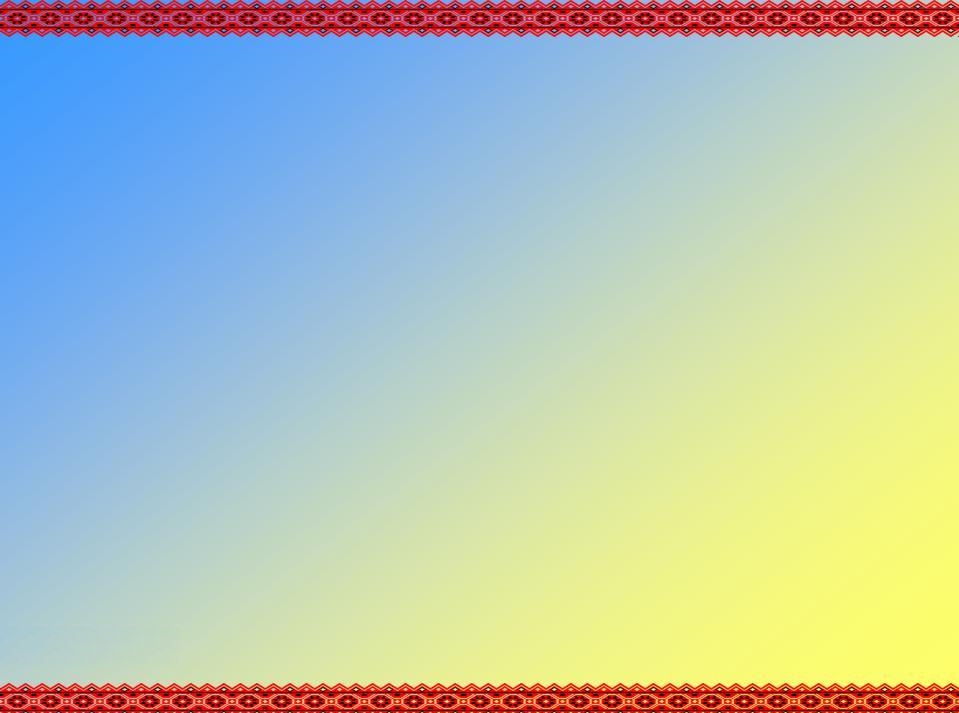 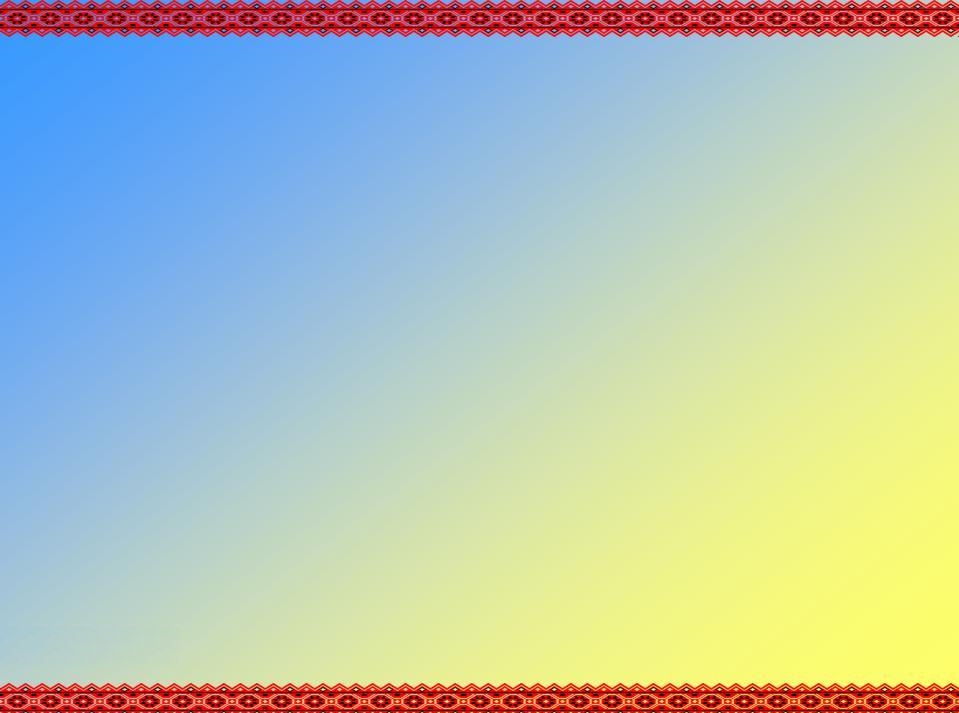 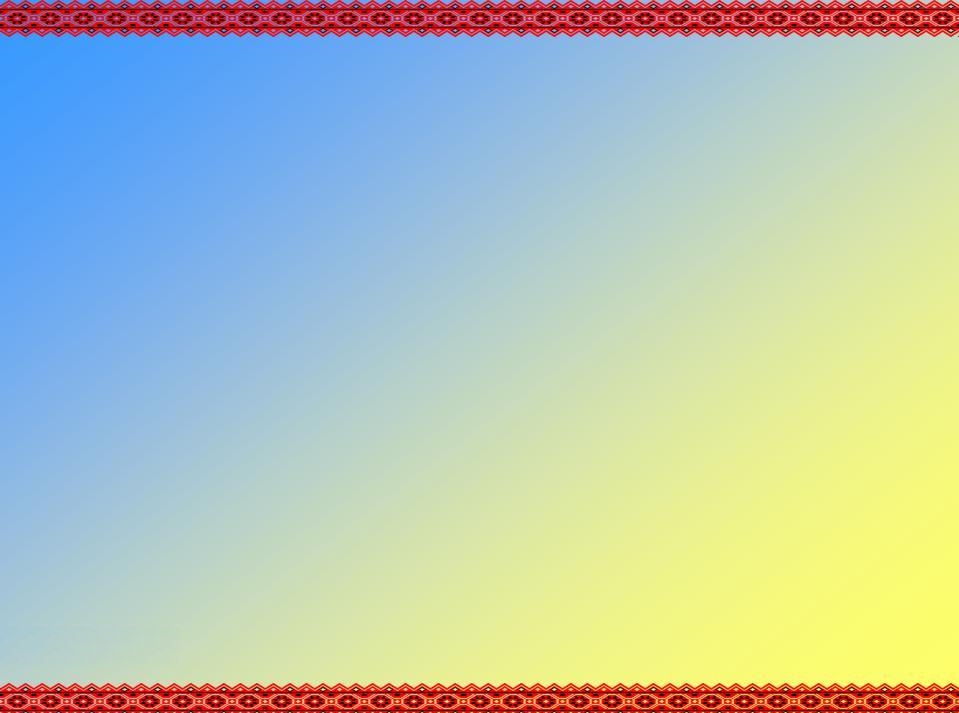 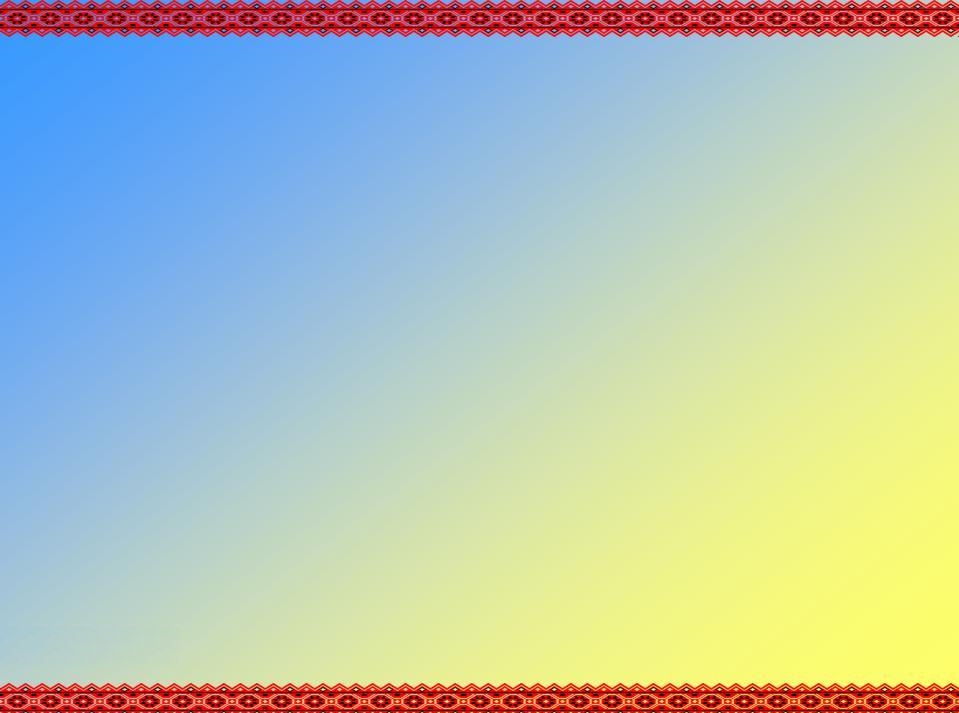 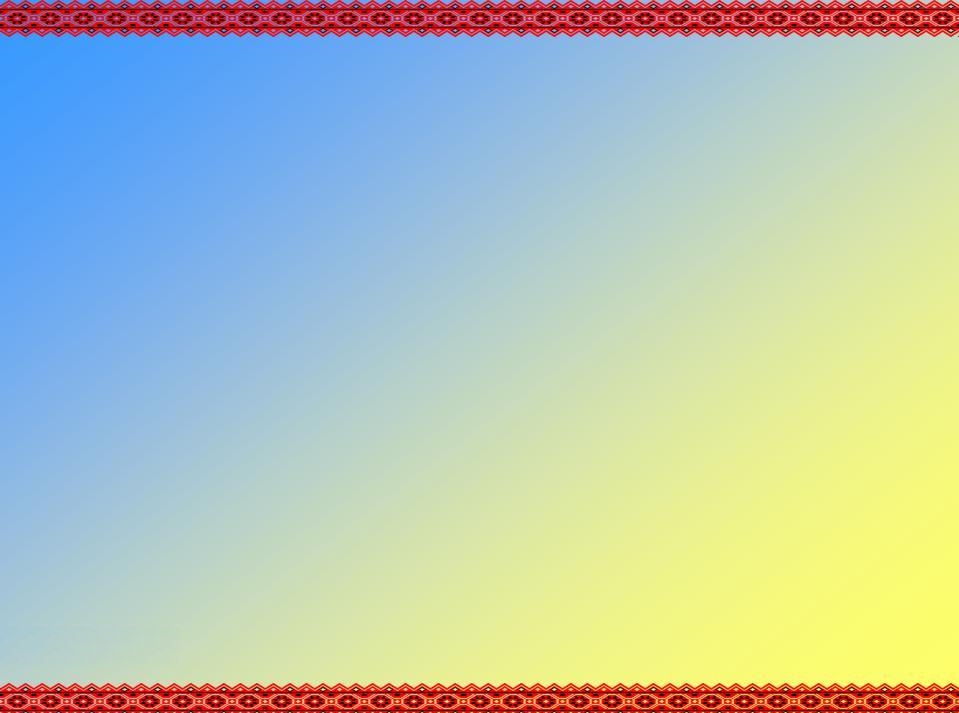 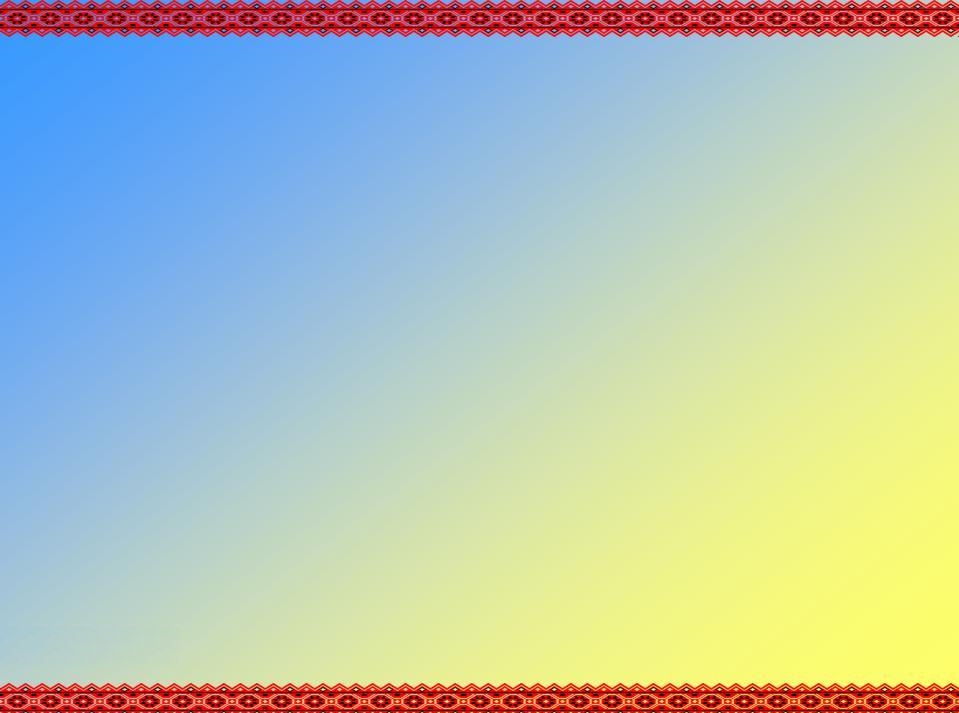 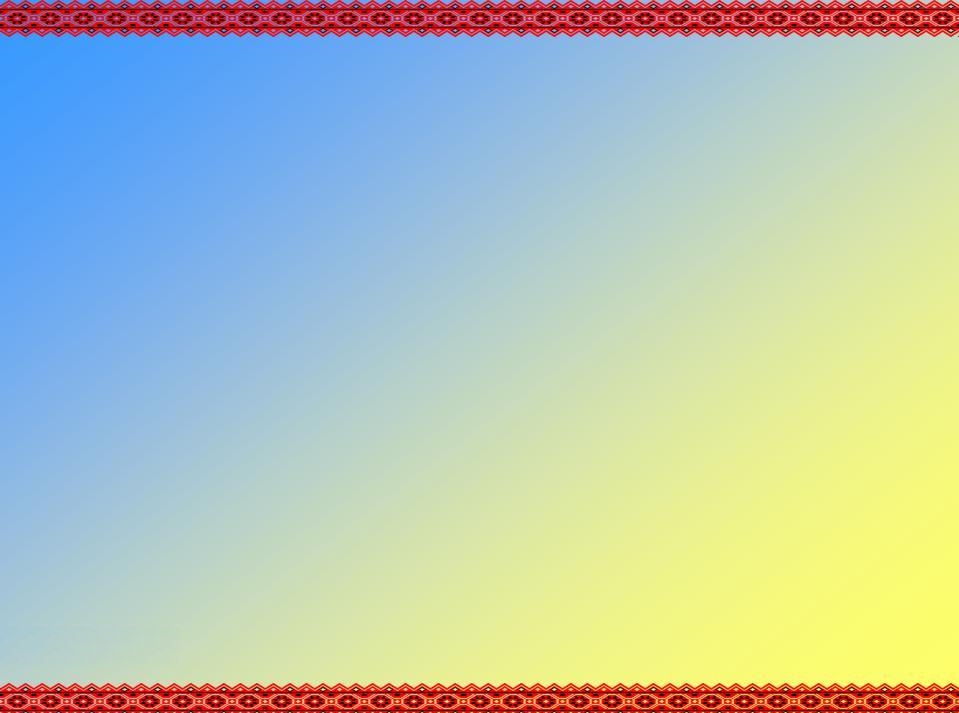 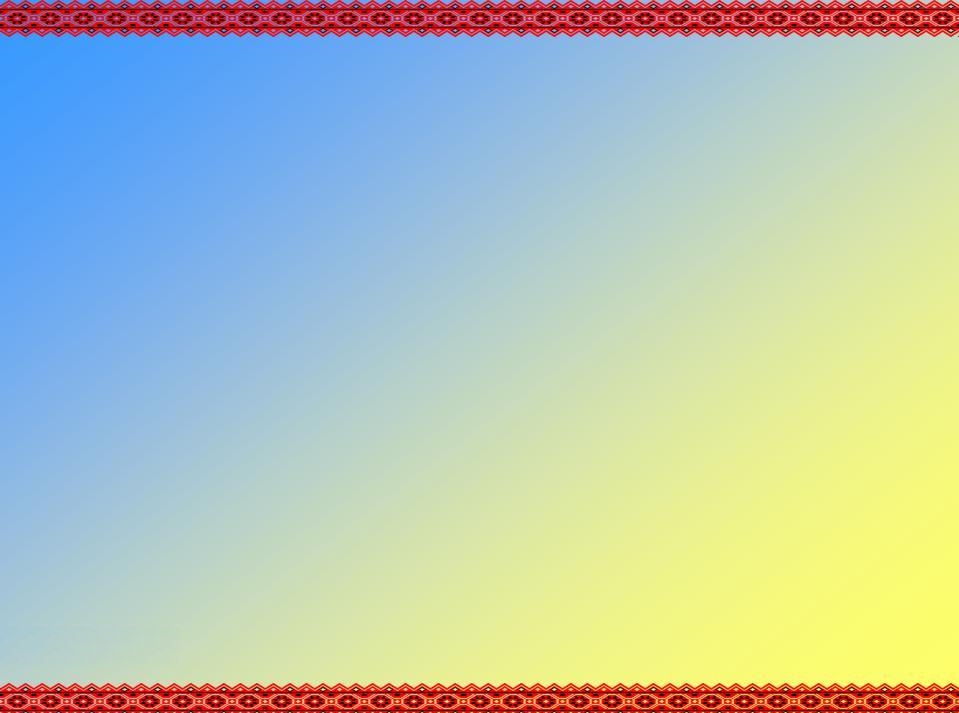 Важливі телефони
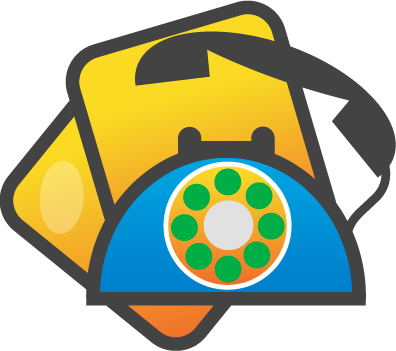 Народна служба порятунку                               101
Чергова частина органів внутрішніх  справ    102
Швидка допомога                                               103
Притулок для неповнолітніх «Барвінок»         724-67-05
Служба у справах дітей                              23-05-14, 23-04-43
Відділ кримінальної міліції у справах дітей                 23-43-61
Міський/районний центр соціальних служб для сім’ї, дітей та молоді
                                                                                  721-12-99,  721-14-03
Всеукраїнська гаряча лінія «Телефон довіри»        8-800-500-21-80                                                                   
Національна «гаряча лінія» по запобіганню торгівлі людьми   
                                                                                           8-800-500-33-50
Система телефонів довіри безкоштовно, конфіденційно та анонімно надає консультації і психологічну допомогу